ПРОГНОЗ  ВЫПАДЕНИЯ ОСАДКОВ
НА ТЕРРИТОРИИ ХАНТЫ-МАНСИЙСКОГО АВТОНОМНОГО ОКРУГА-ЮГРЫ (ИР «Ventusky»)
(НА 15.06.2021)
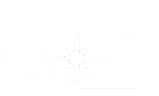 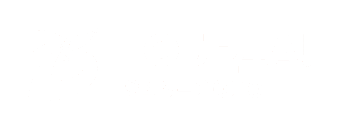 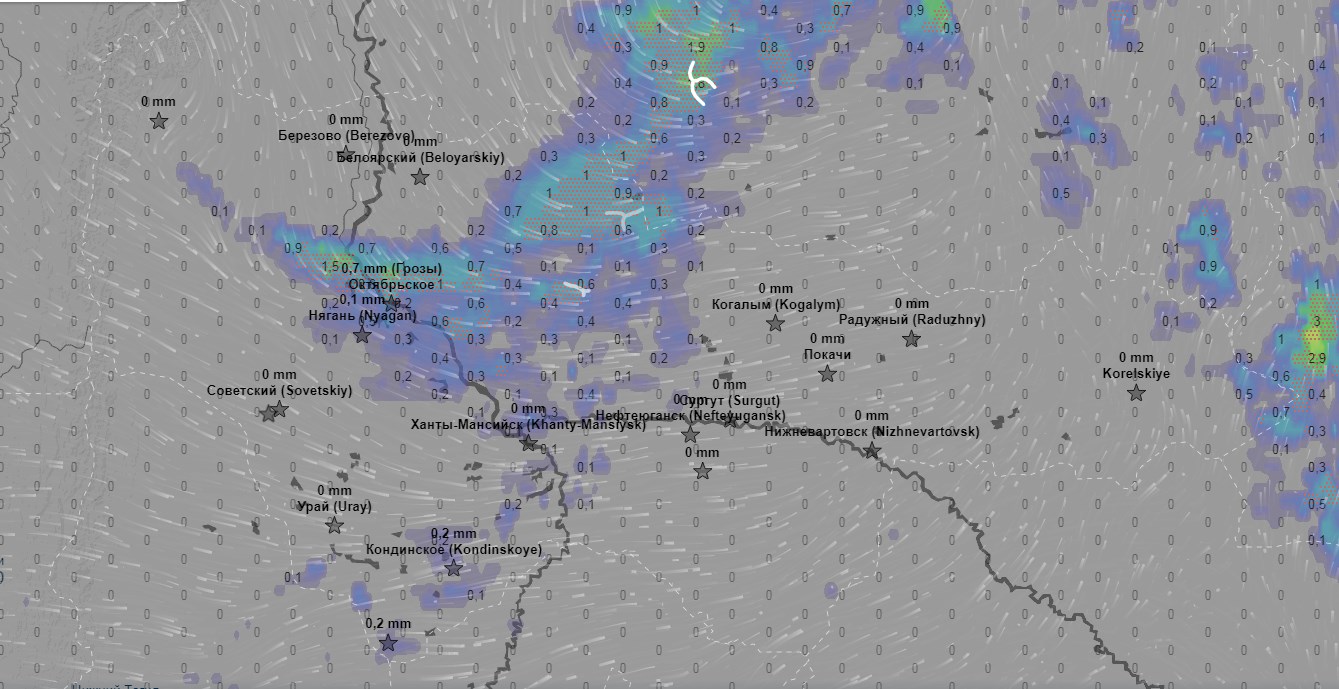 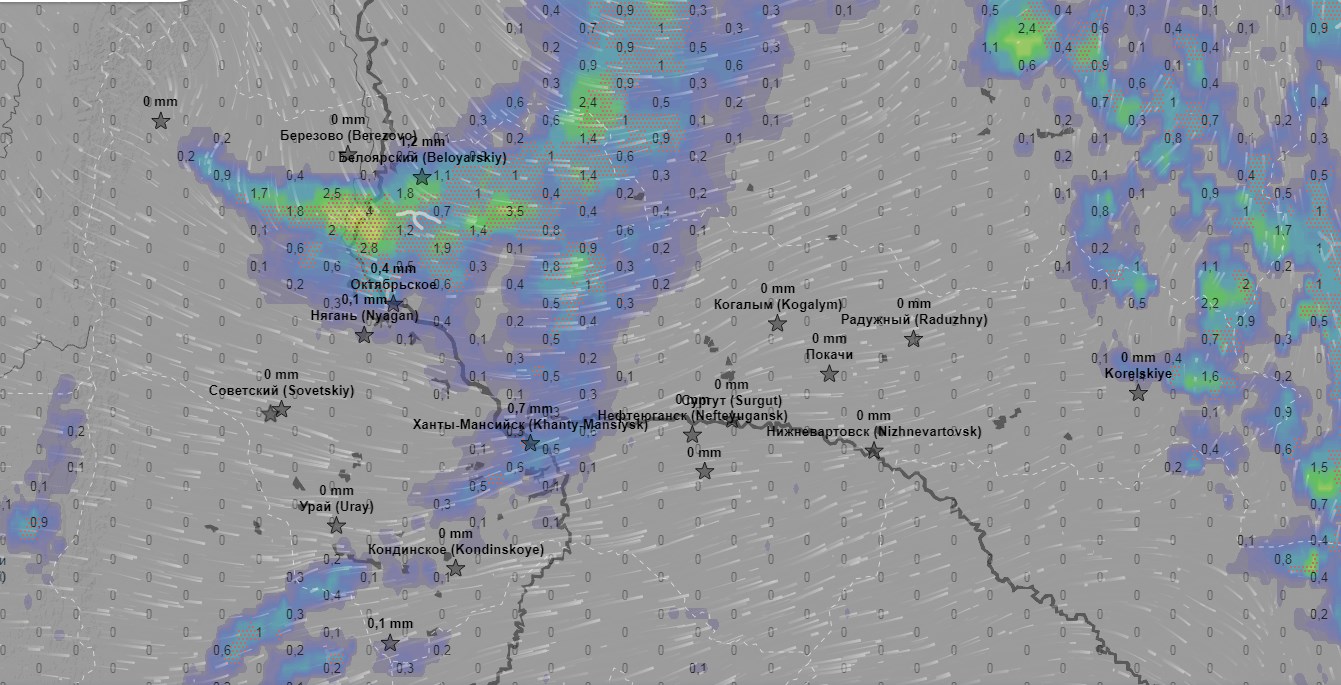 17.00
19.00
Березово
Березово
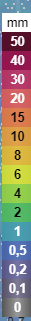 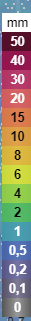 Октябрьское
Октябрьское
Югорск
Сургут
Югорск
Сургут
Ханты-Мансийск
Ханты-Мансийск
Нижневартовск
Нижневартовск
Кондинское
Кондинское
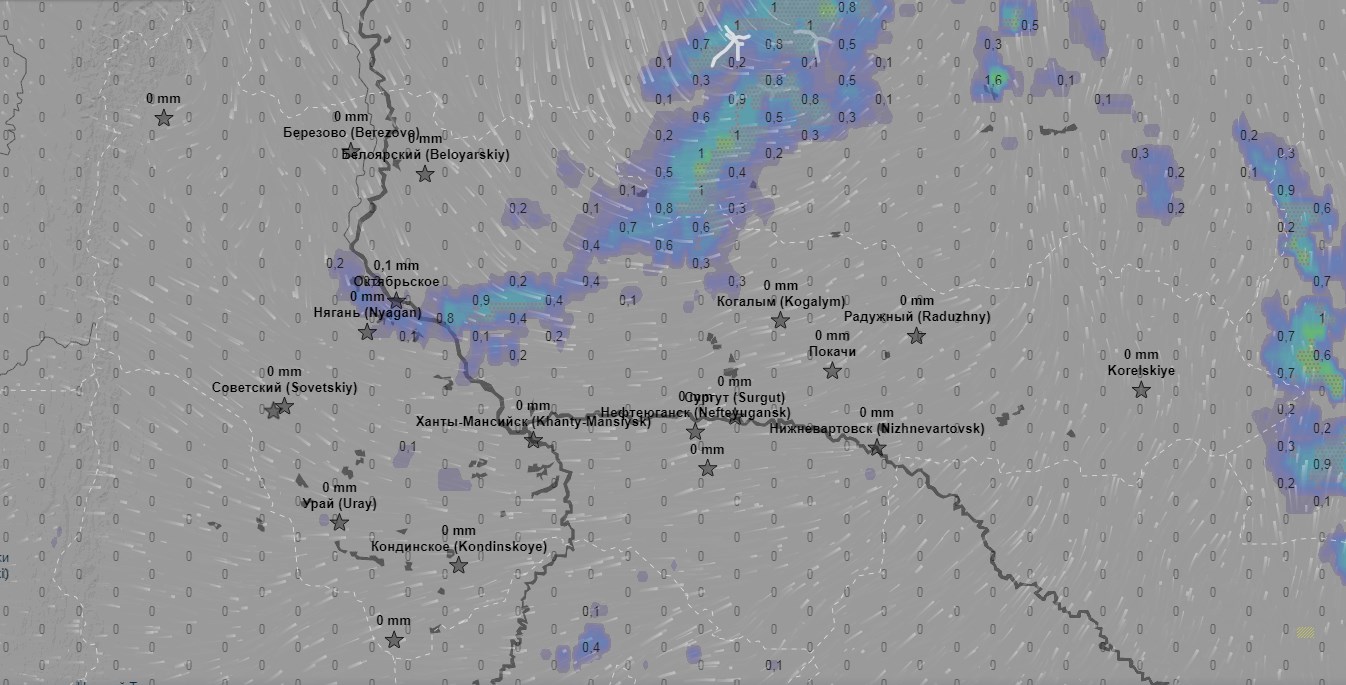 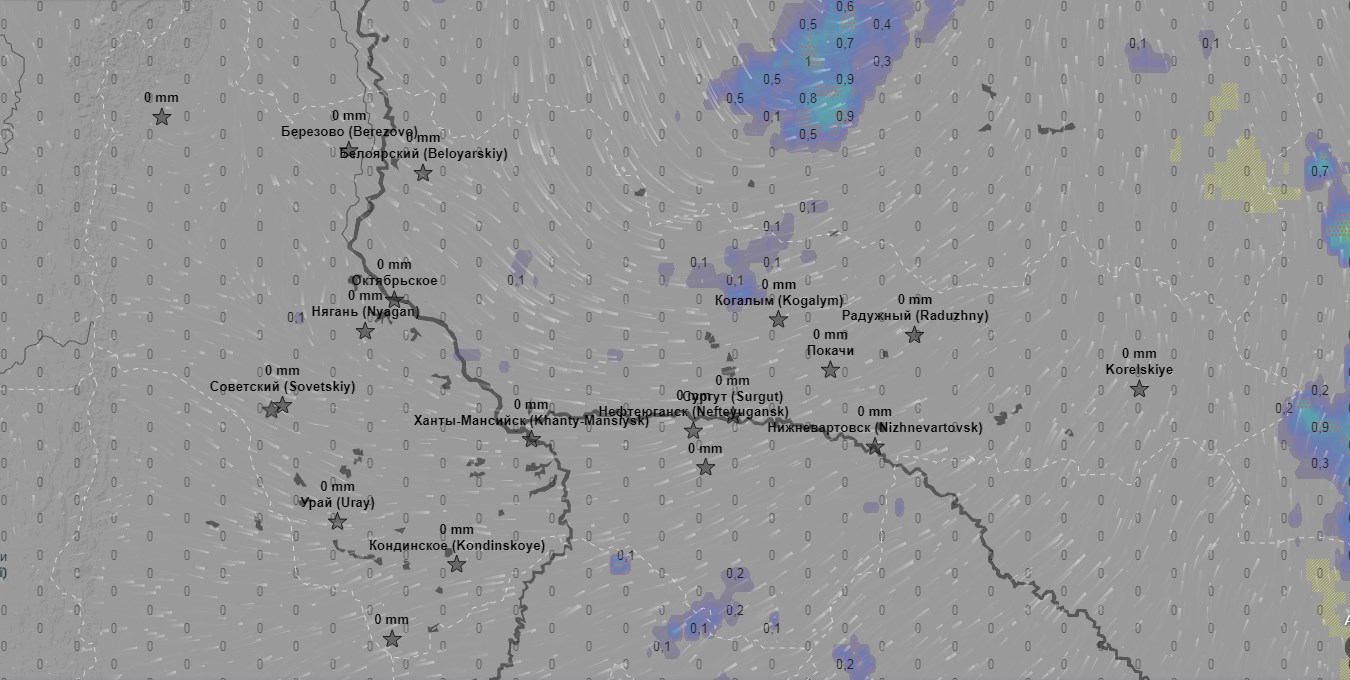 23.00
21.00
Березово
Березово
Октябрьское
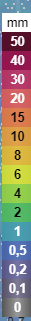 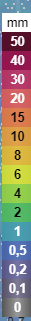 Октябрьское
Югорск
Югорск
Сургут
Сургут
Ханты-Мансийск
Нижневартовск
Ханты-Мансийск
Нижневартовск
Кондинское
Кондинское
ПРОГНОЗ ВЕТРОВОЙ НАГРУЗКИ 
НА ТЕРРИТОРИИ ХАНТЫ-МАНСИЙСКОГО АВТОНОМНОГО ОКРУГА-ЮГРЫ (ИР «Ventusky»)
(НА 15.06.2021)
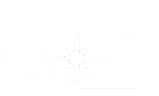 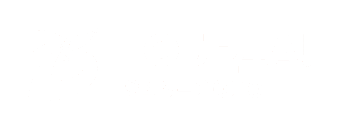 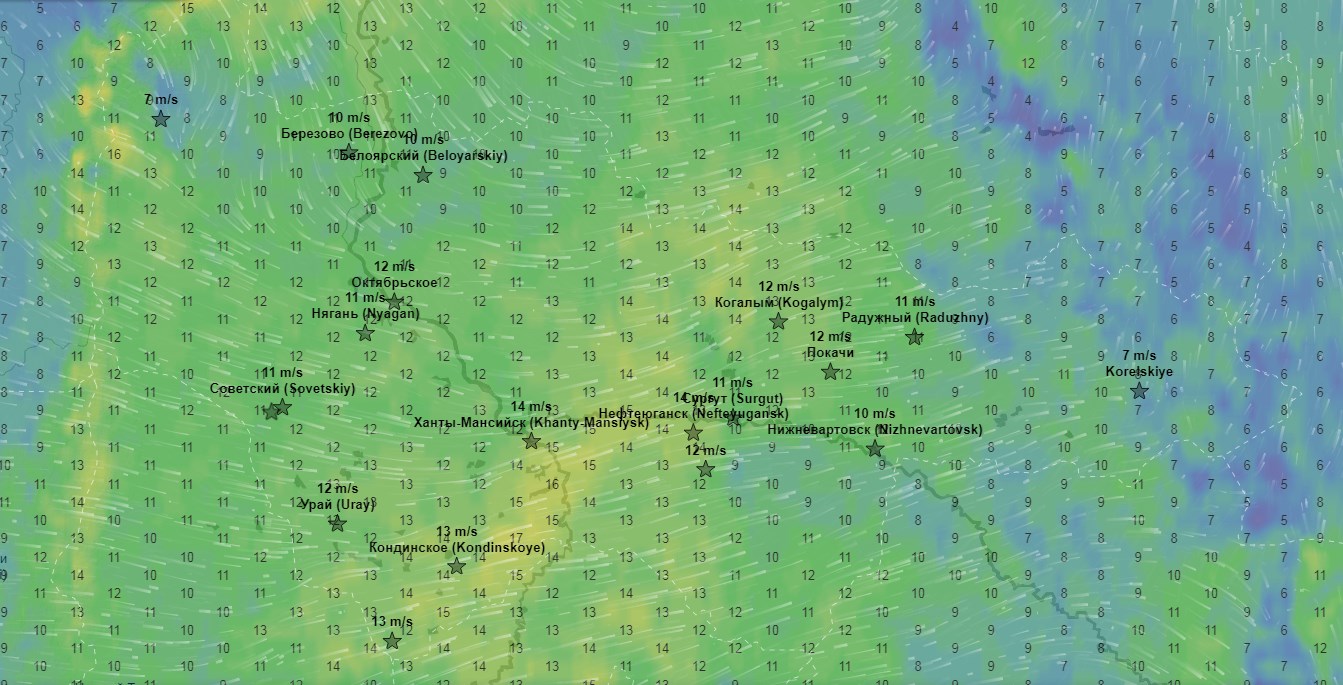 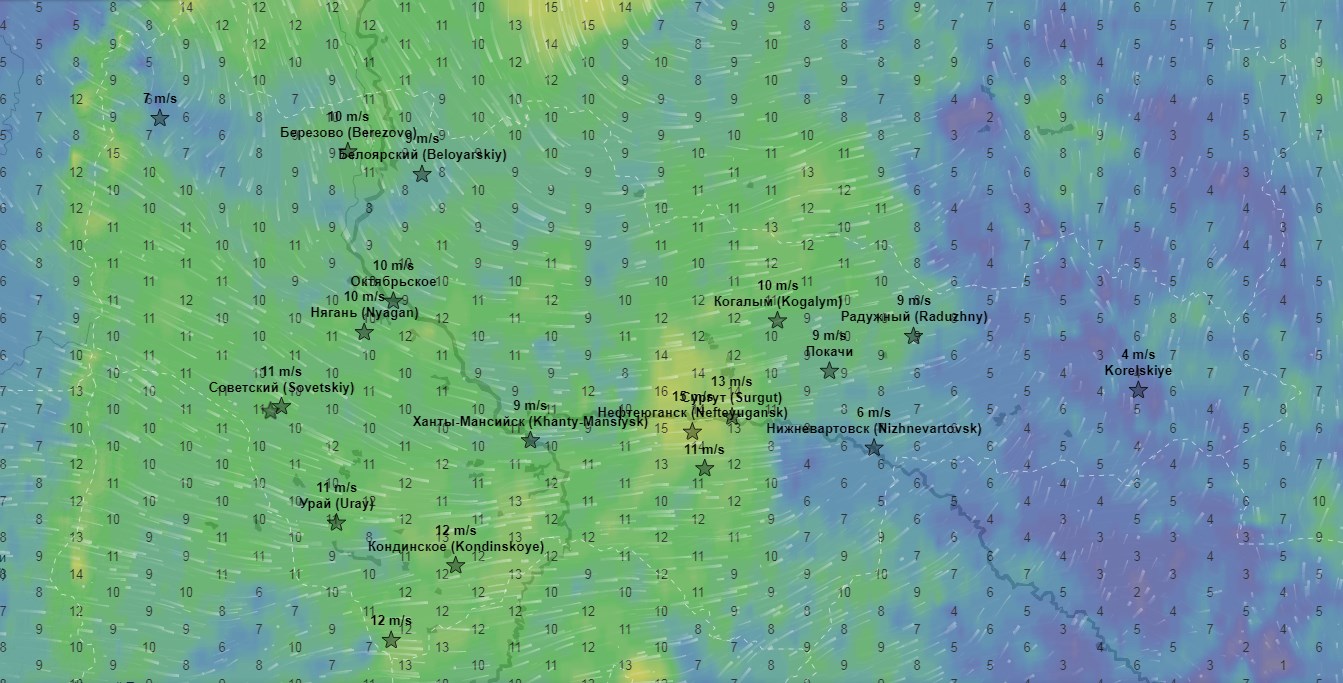 17.00
19.00
Березово
Березово
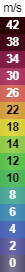 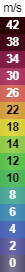 Октябрьское
Октябрьское
Югорск
Югорск
Сургут
Сургут
Ханты-Мансийск
Ханты-Мансийск
Нижневартовск
Нижневартовск
Кондинское
Кондинское
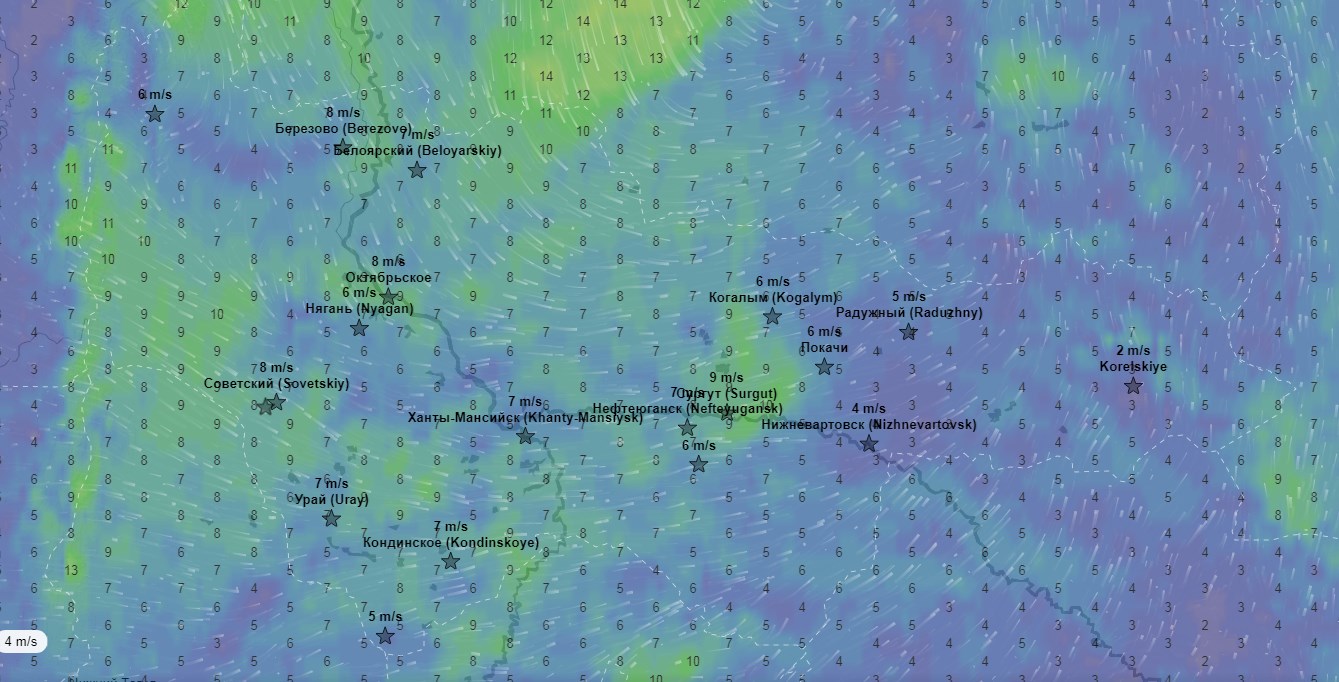 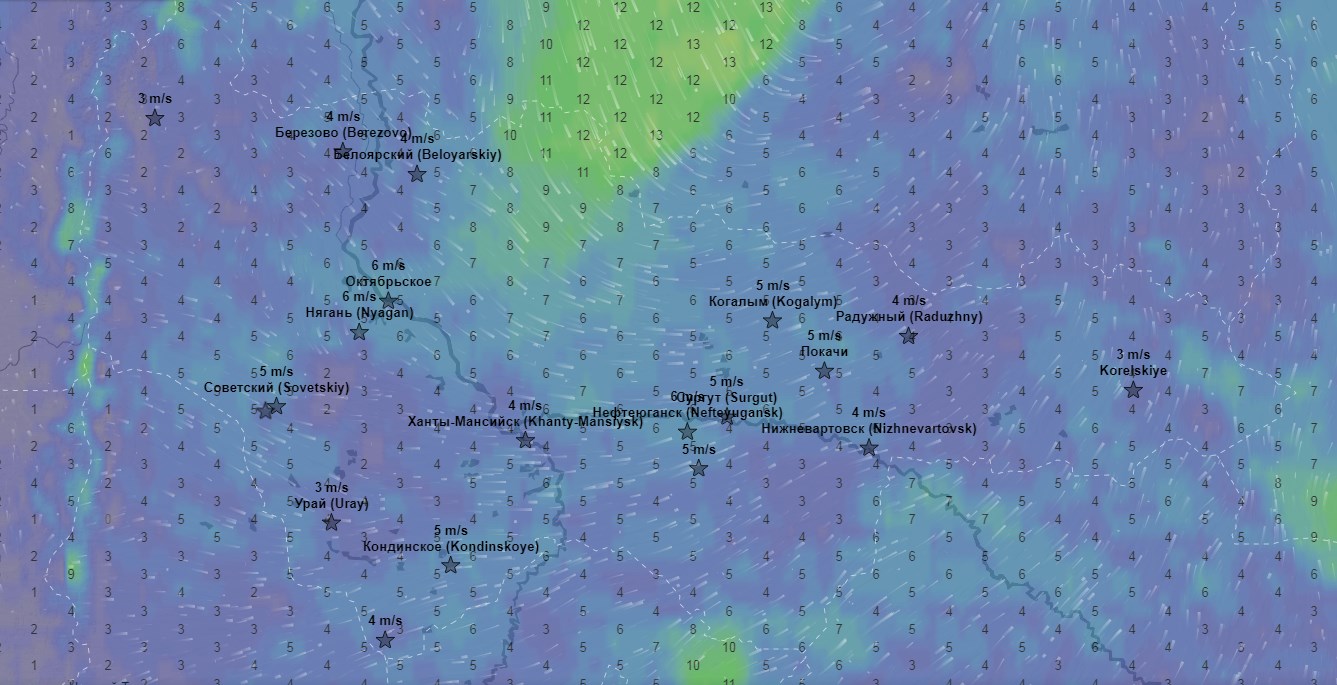 23.00
21.00
Березово
Березово
Октябрьское
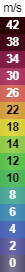 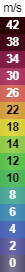 Октябрьское
Югорск
Югорск
Сургут
Сургут
Ханты-Мансийск
Нижневартовск
Ханты-Мансийск
Нижневартовск
Кондинское
Кондинское
ПРОГНОЗ ТЕМПЕРАТУРЫ ВОЗДУХА
НА ТЕРРИТОРИИ ХАНТЫ-МАНСИЙСКОГО АВТОНОМНОГО ОКРУГА-ЮГРЫ (ИР «Ventusky»)
(НА 15.06.2021)
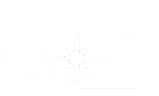 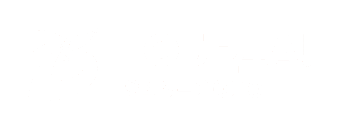 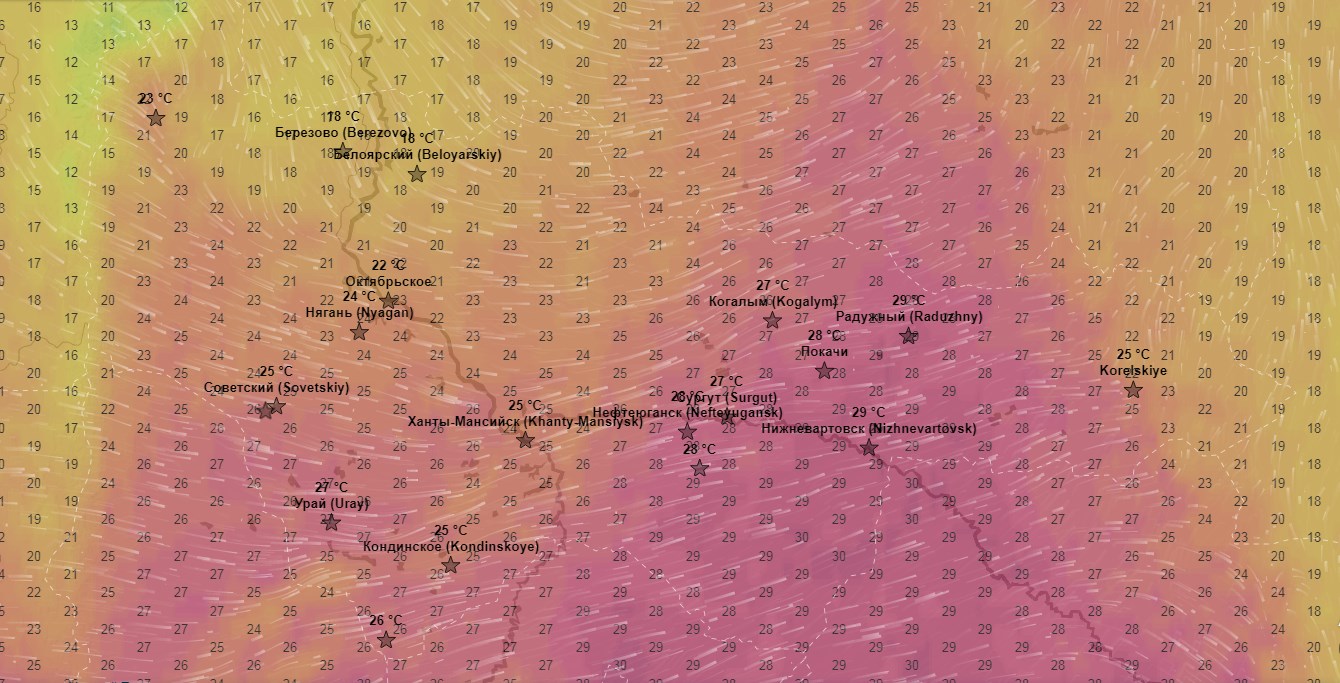 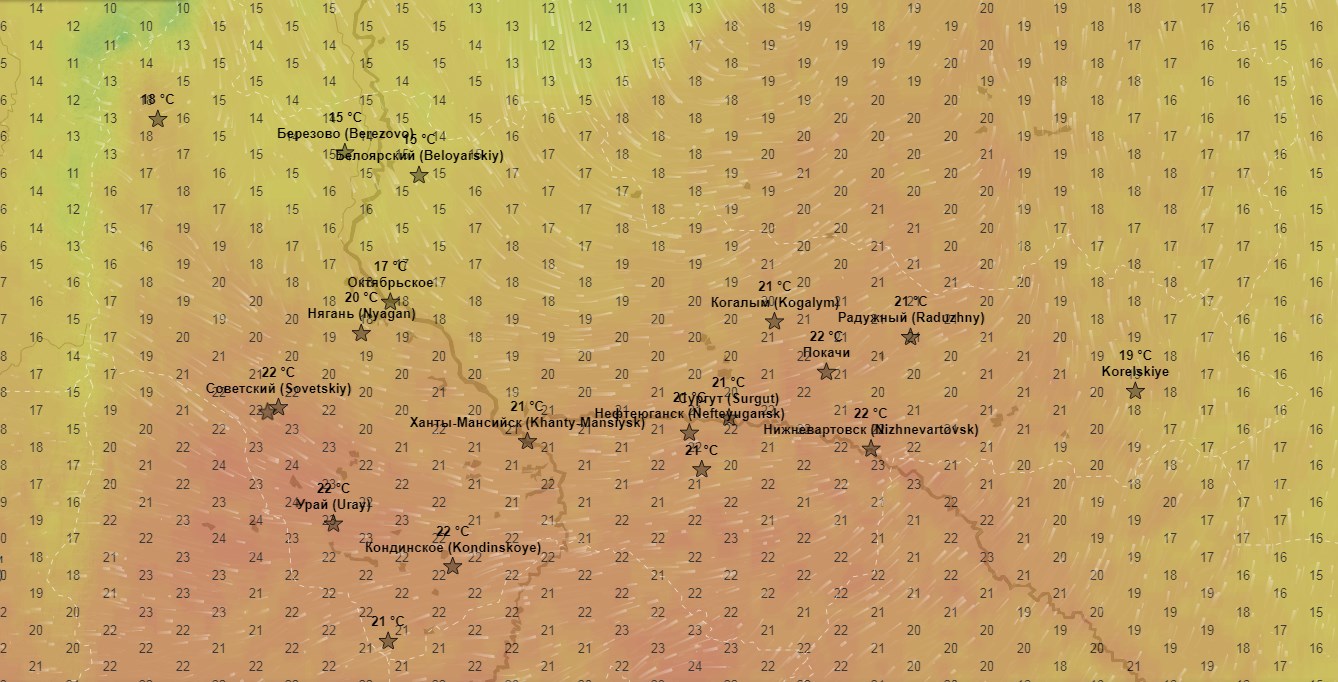 17.00
19.00
Березово
Березово
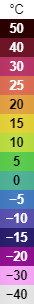 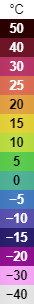 Октябрьское
Октябрьское
Сургут
Югорск
Ханты-Мансийск
Сургут
Югорск
Нижневартовск
Ханты-Мансийск
Нижневартовск
Кондинское
Кондинское
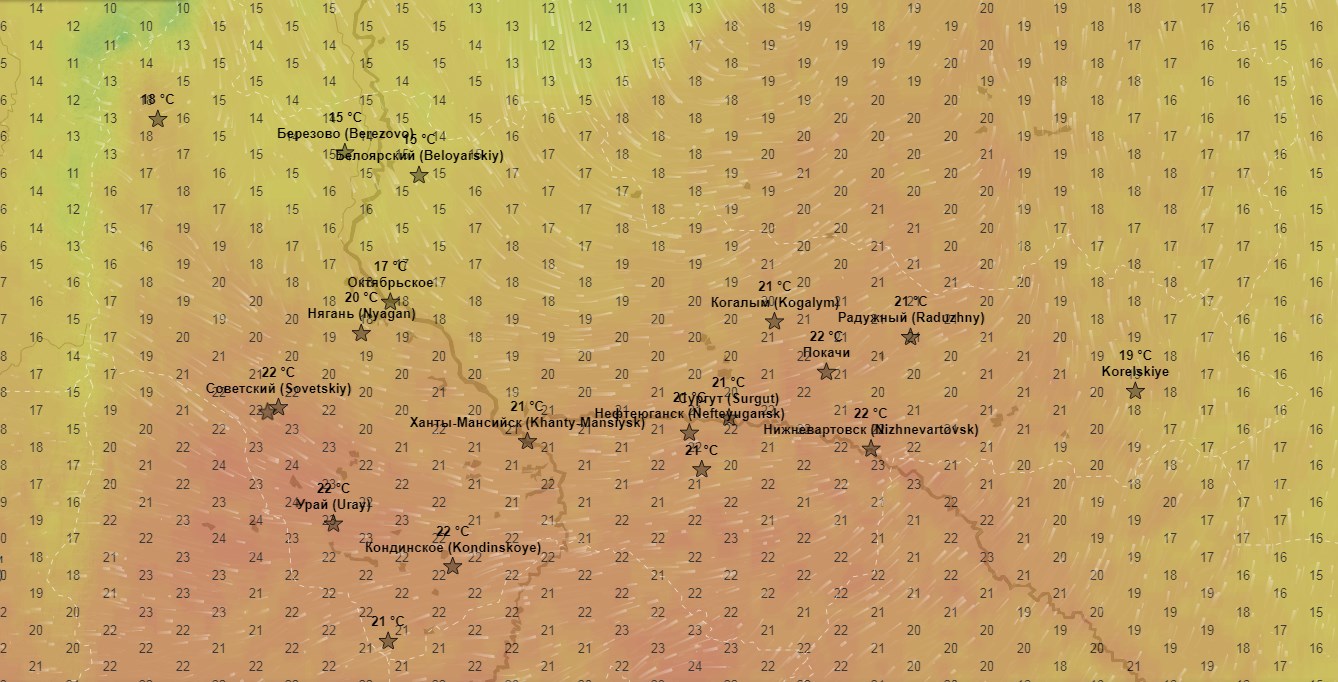 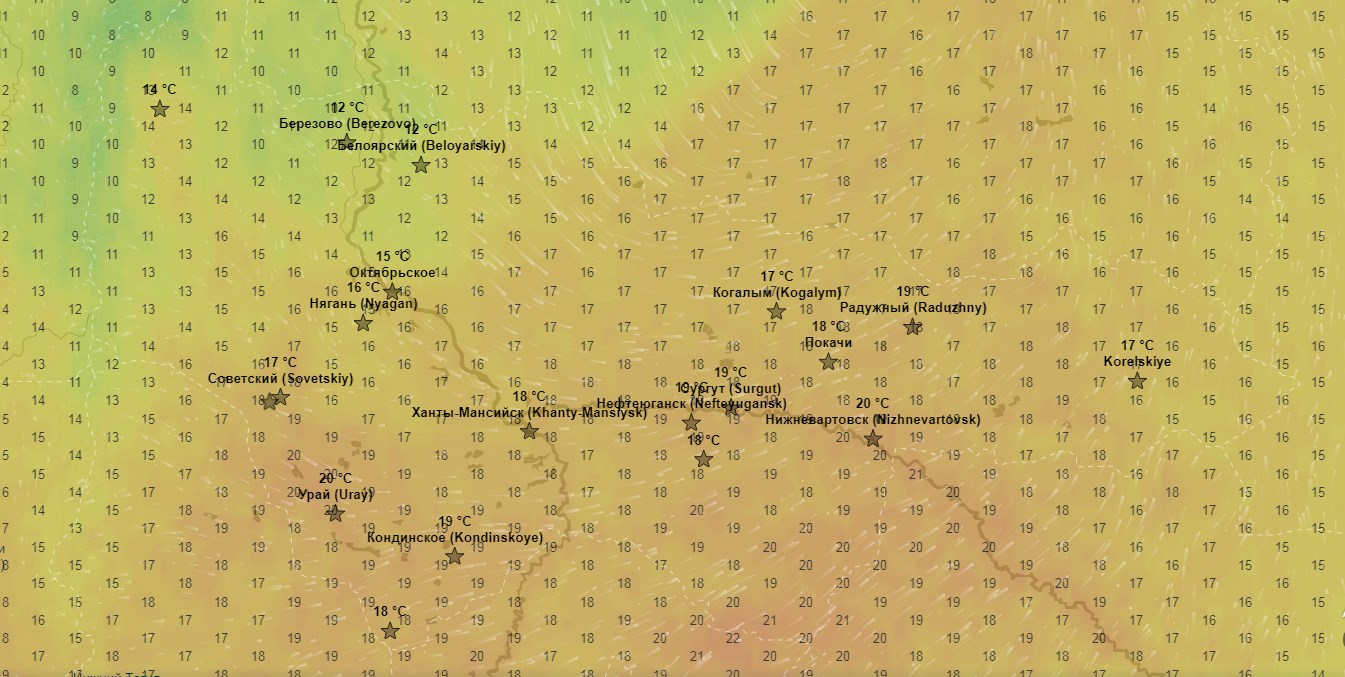 23.00
21.00
Березово
Березово
Октябрьское
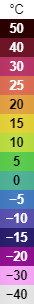 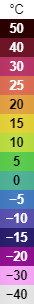 Октябрьское
Сургут
Югорск
Сургут
Ханты-Мансийск
Югорск
Ханты-Мансийск
Нижневартовск
Нижневартовск
Кондинское
Кондинское
ПРОГНОЗ  ВЫПАДЕНИЯ ОСАДКОВ
НА ТЕРРИТОРИИ ХАНТЫ-МАНСИЙСКОГО АВТОНОМНОГО ОКРУГА-ЮГРЫ (ИР «Ventusky»)
(НА 16.06.2021)
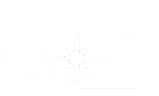 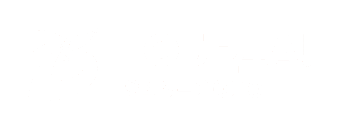 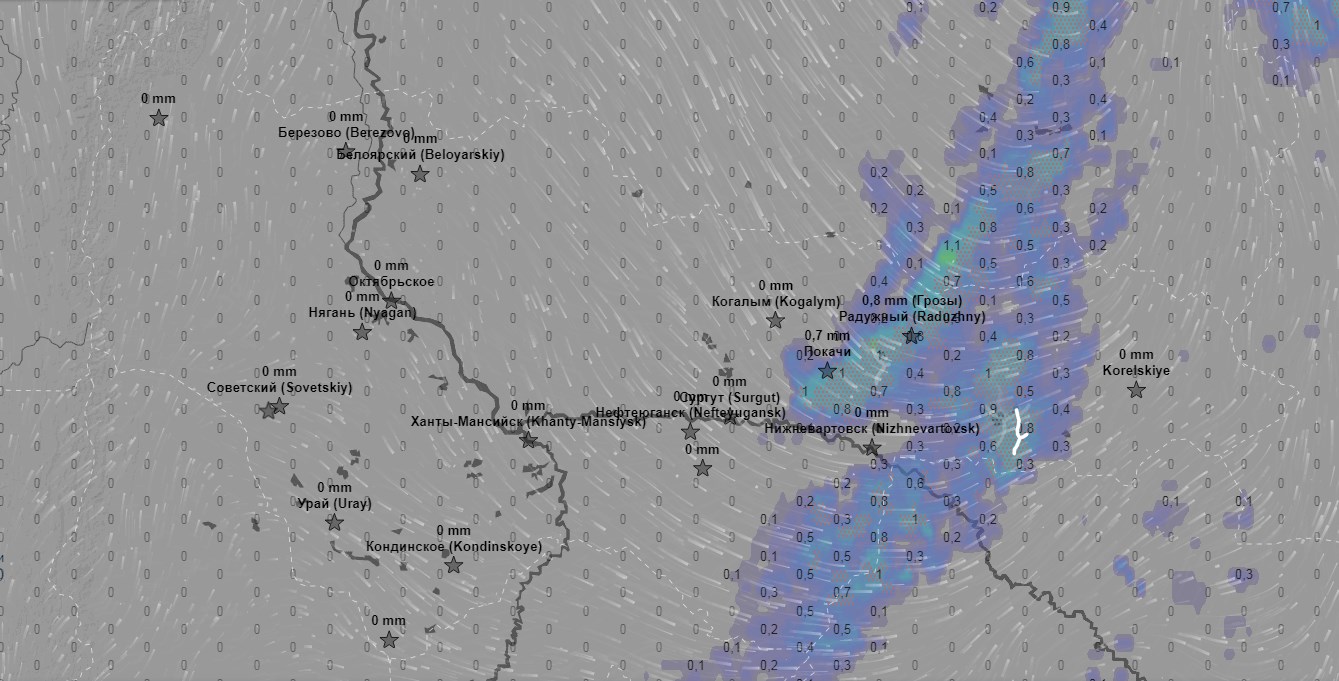 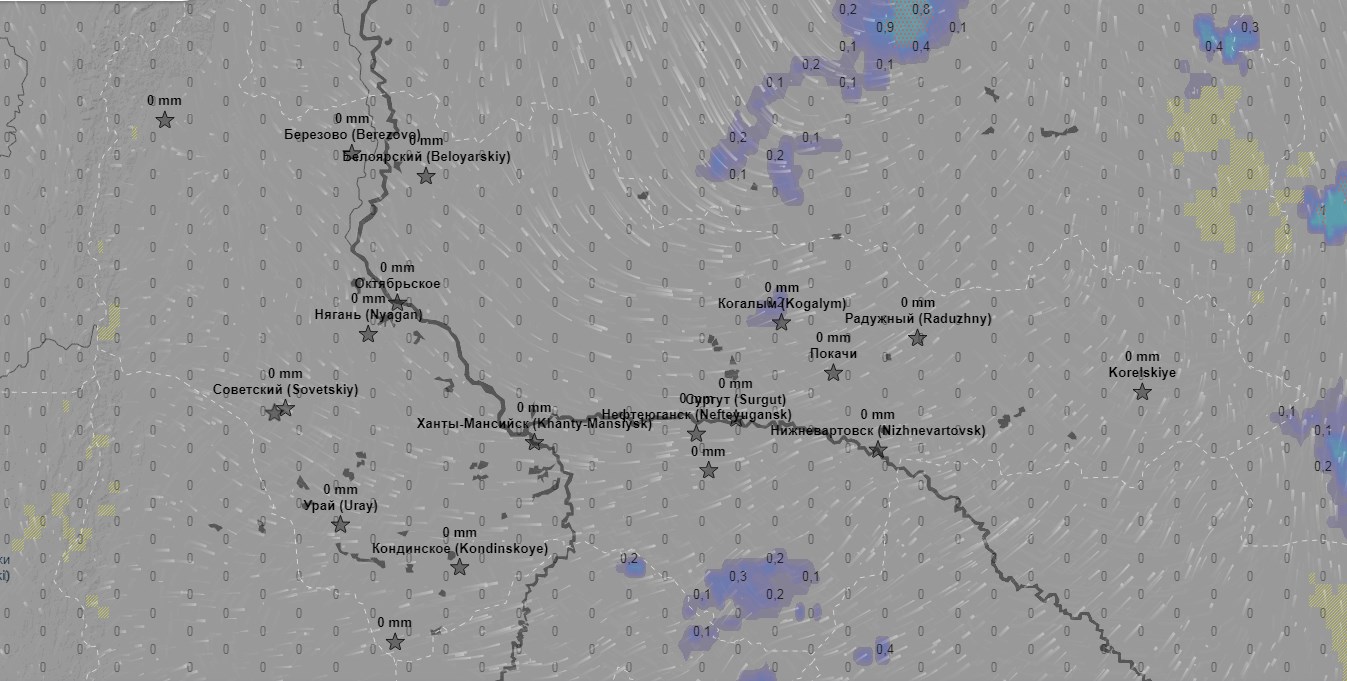 00.00
09.00
Березово
Березово
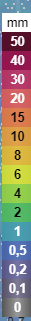 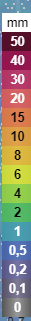 Октябрьское
Октябрьское
Югорск
Сургут
Югорск
Ханты-Мансийск
Сургут
Нижневартовск
Ханты-Мансийск
Нижневартовск
Кондинское
Кондинское
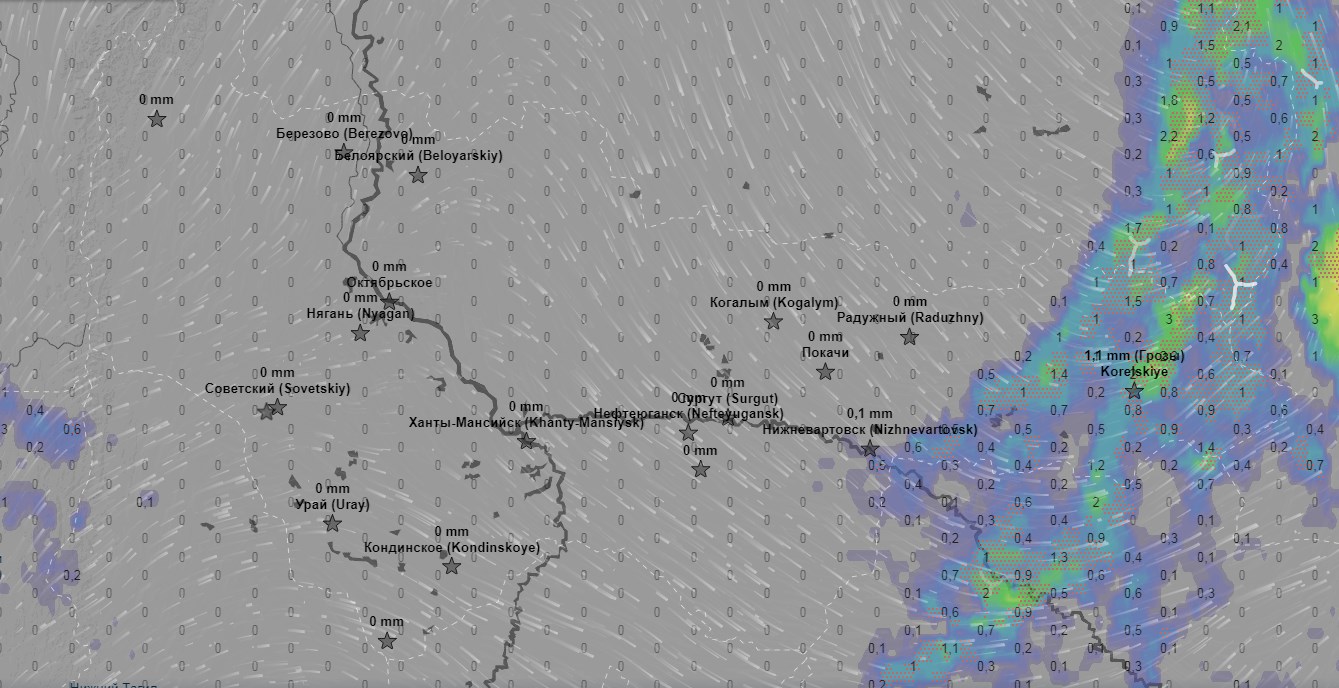 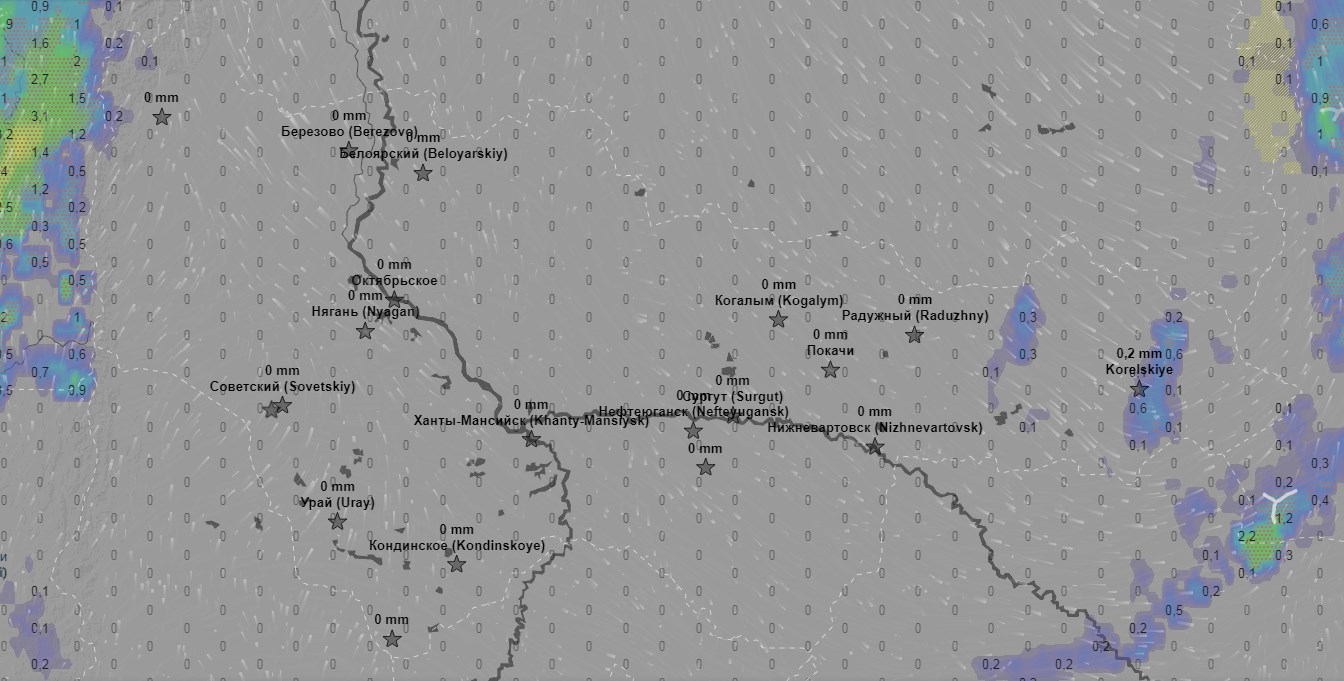 21.00
15.00
Березово
Березово
Октябрьское
Октябрьское
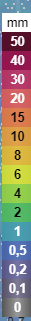 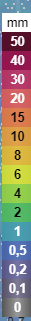 Югорск
Югорск
Сургут
Сургут
Ханты-Мансийск
Ханты-Мансийск
Нижневартовск
Нижневартовск
Кондинское
Кондинское
ПРОГНОЗ ВЕТРОВОЙ НАГРУЗКИ 
НА ТЕРРИТОРИИ ХАНТЫ-МАНСИЙСКОГО АВТОНОМНОГО ОКРУГА-ЮГРЫ (ИР «Ventusky»)
(НА 16.06.2021)
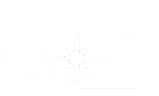 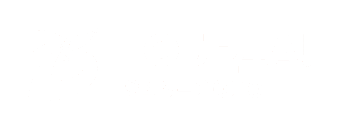 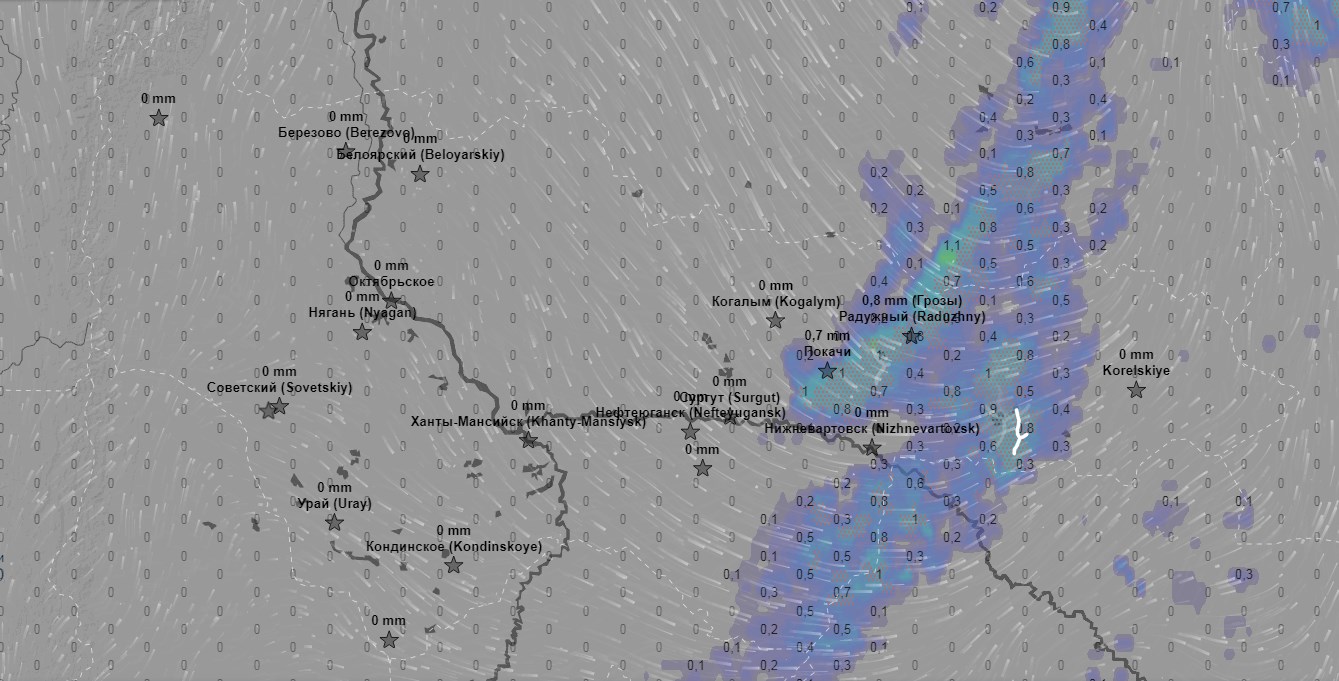 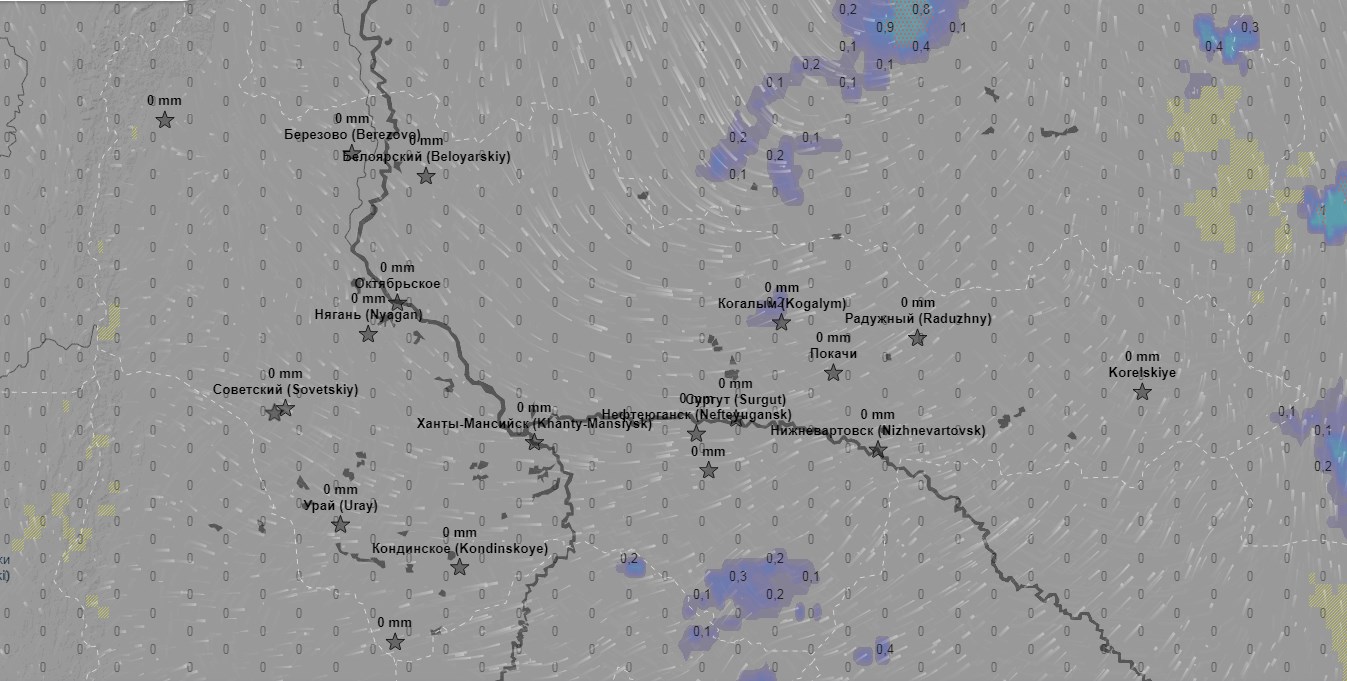 00.00
09.00
Березово
Березово
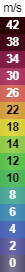 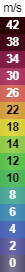 Октябрьское
Октябрьское
Югорск
Сургут
Югорск
Сургут
Ханты-Мансийск
Ханты-Мансийск
Нижневартовск
Нижневартовск
Кондинское
Кондинское
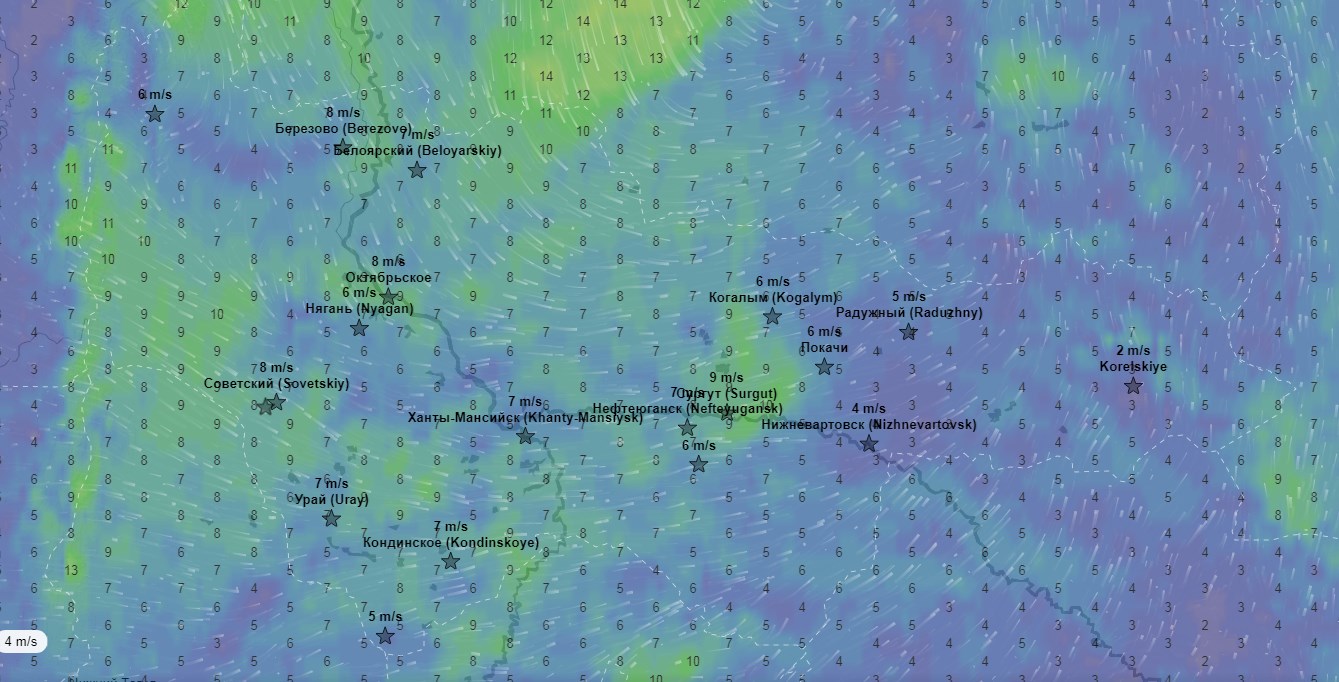 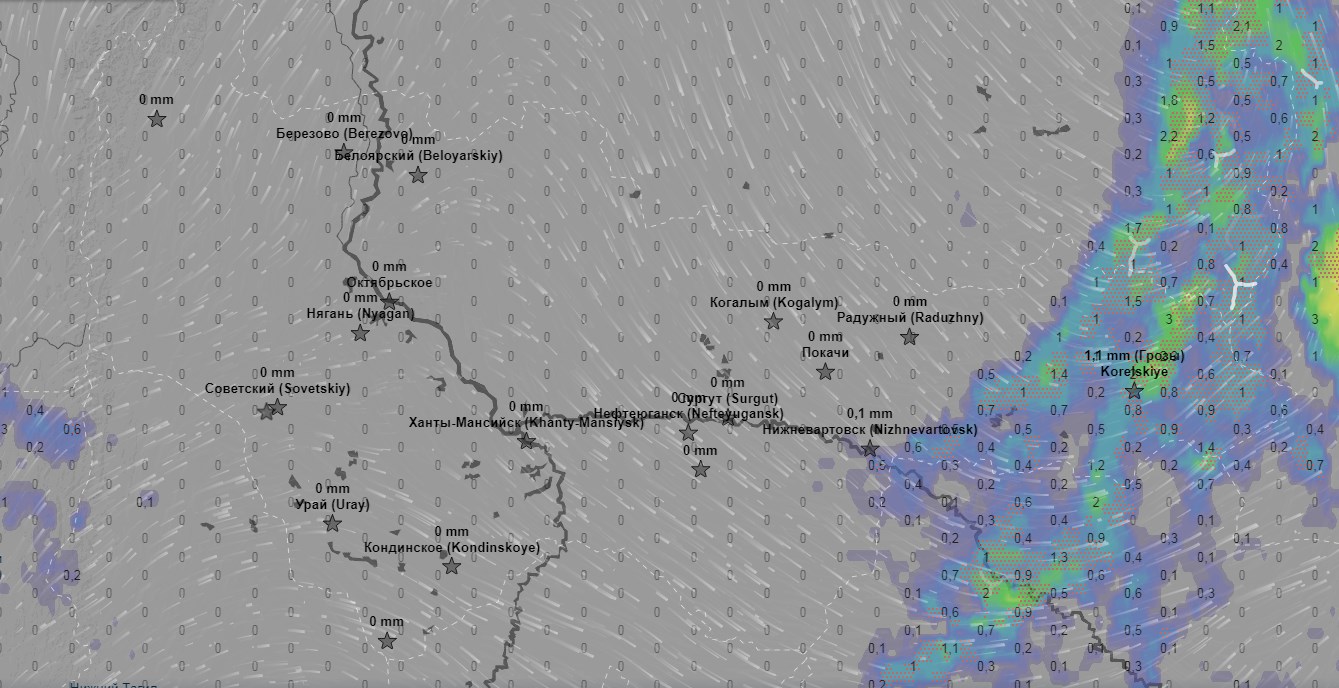 21.00
15.00
Березово
Березово
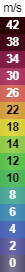 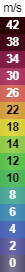 Октябрьское
Октябрьское
Югорск
Югорск
Сургут
Сургут
Ханты-Мансийск
Ханты-Мансийск
Нижневартовск
Нижневартовск
Кондинское
Кондинское
ПРОГНОЗ ТЕМПЕРАТУРЫ ВОЗДУХА
НА ТЕРРИТОРИИ ХАНТЫ-МАНСИЙСКОГО АВТОНОМНОГО ОКРУГА-ЮГРЫ (ИР «Ventusky»)
(НА 16.06.2021)
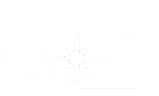 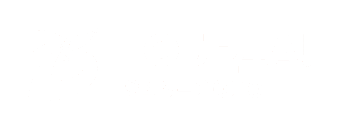 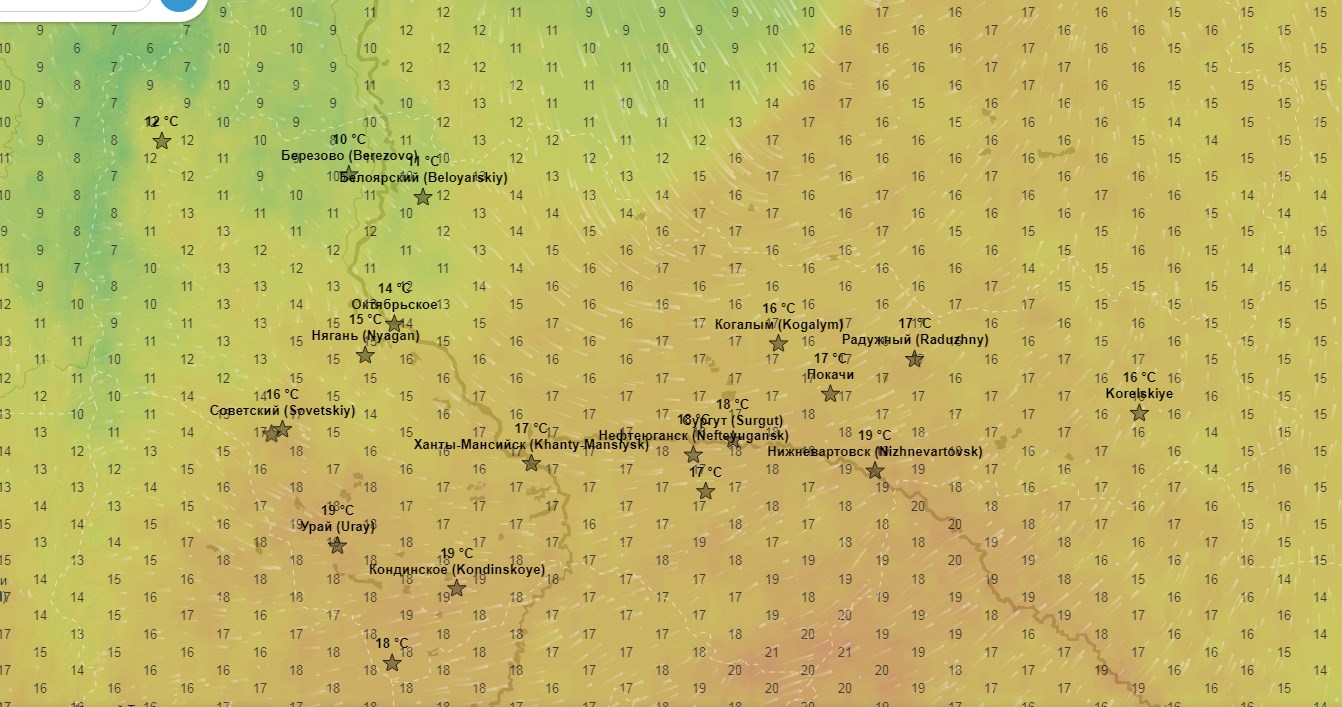 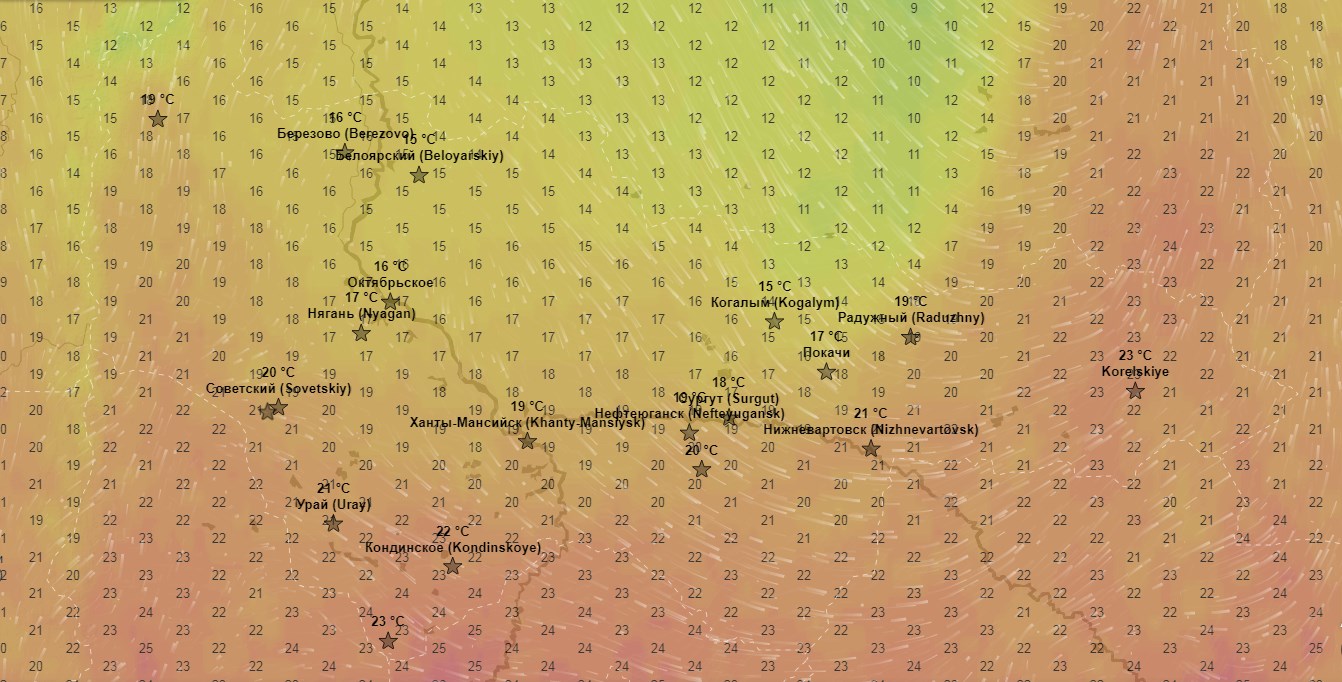 00.00
09.00
Березово
Березово
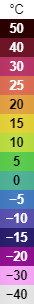 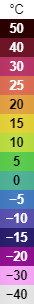 Октябрьское
Октябрьское
Сургут
Югорск
Ханты-Мансийск
Нижневартовск
Сургут
Югорск
Ханты-Мансийск
Нижневартовск
Кондинское
Кондинское
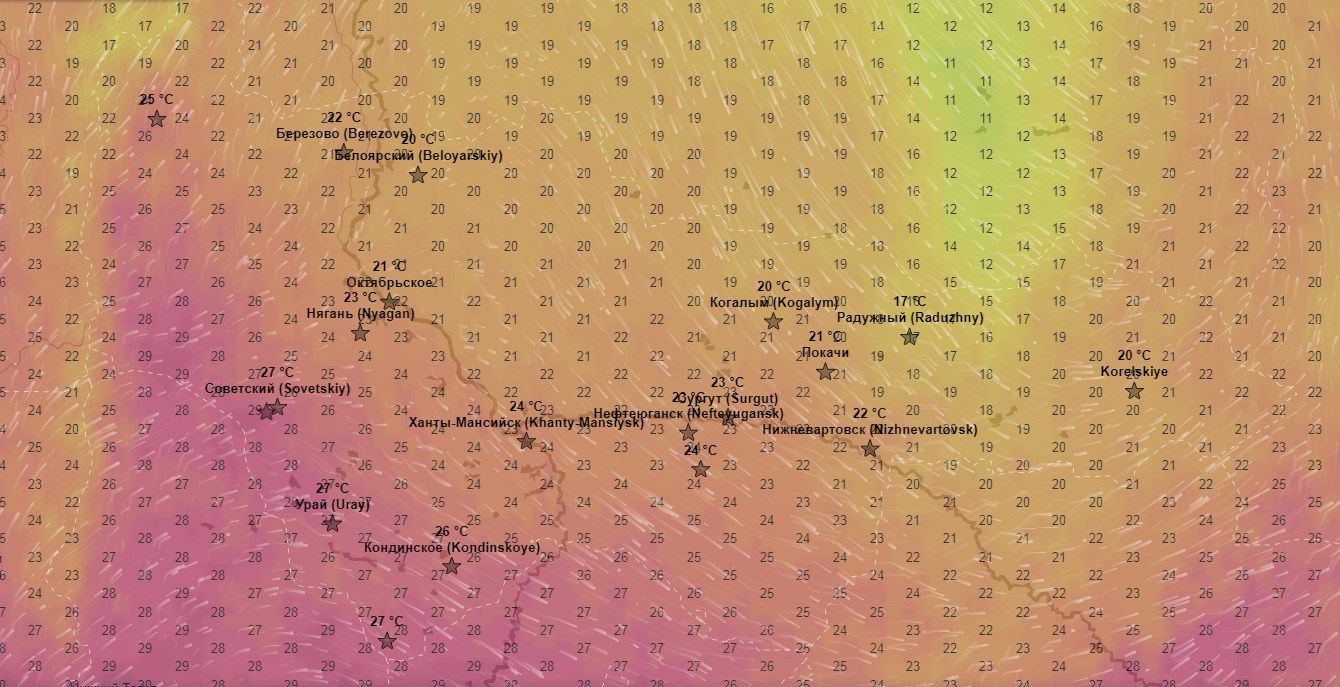 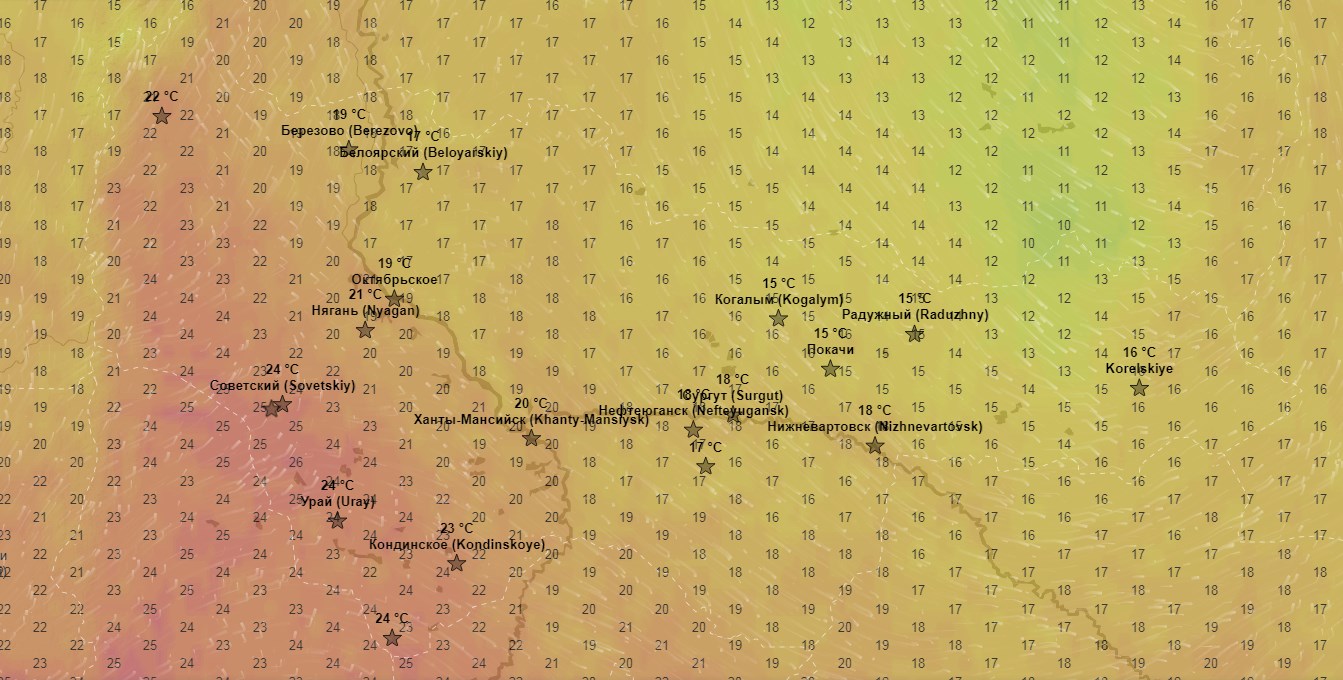 21.00
15.00
Березово
Березово
Октябрьское
Октябрьское
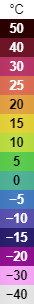 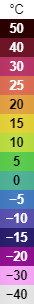 Сургут
Сургут
Югорск
Ханты-Мансийск
Югорск
Ханты-Мансийск
Нижневартовск
Нижневартовск
Кондинское
Кондинское